Current Web GUI
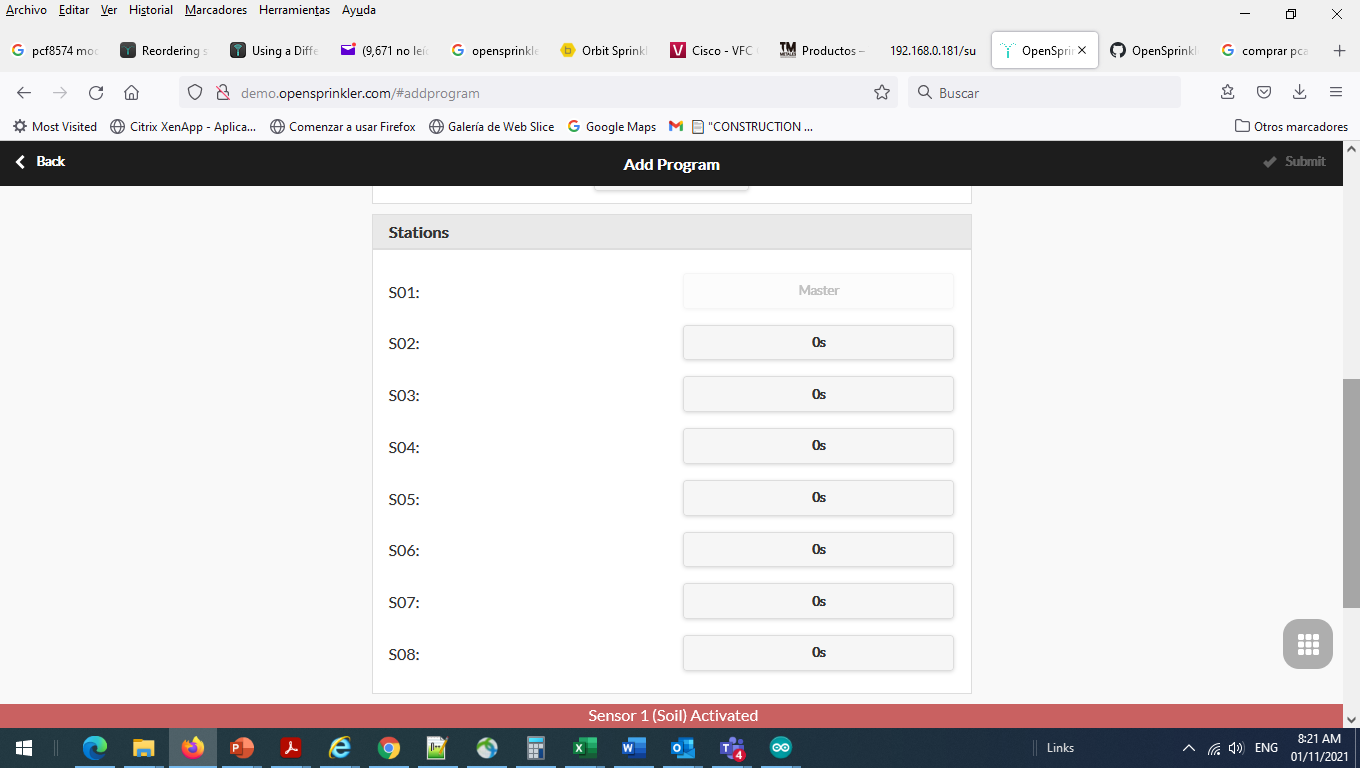 Proposed Web GUI with station order
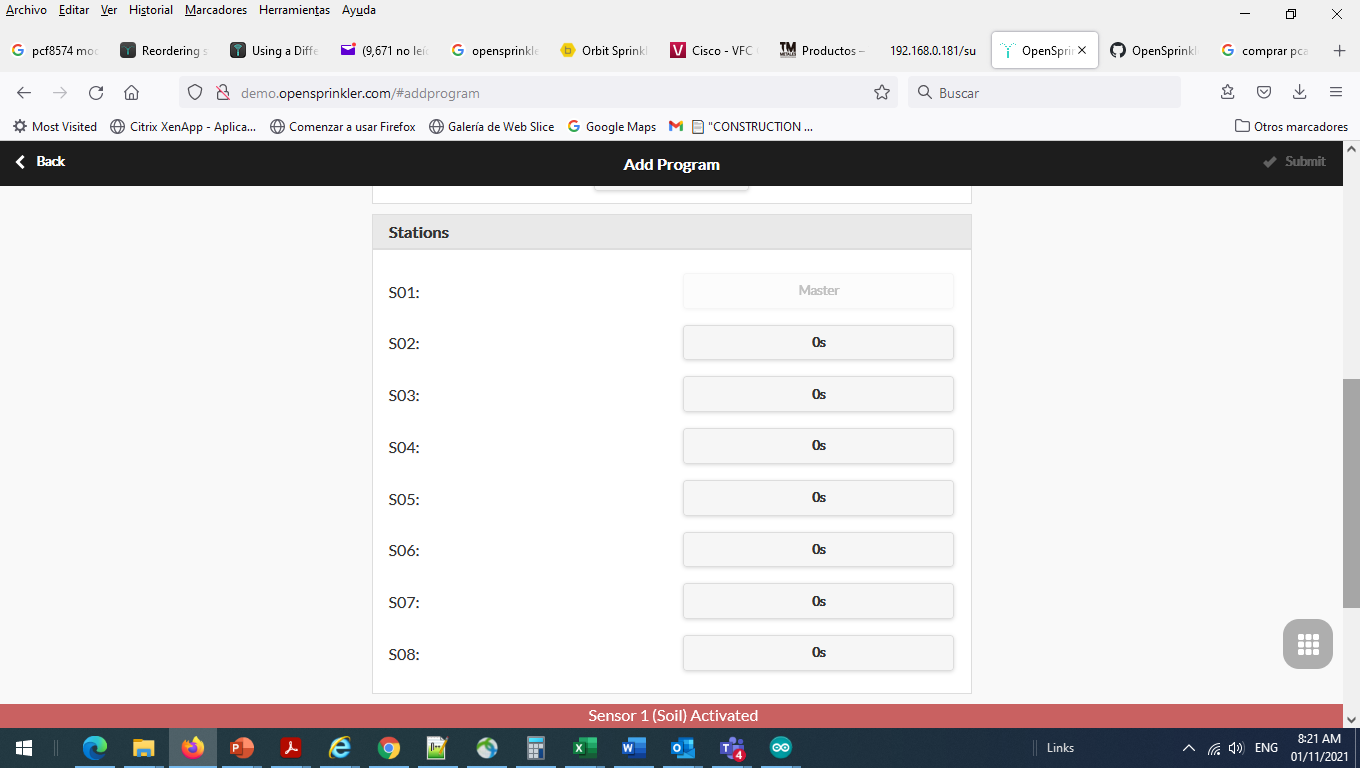 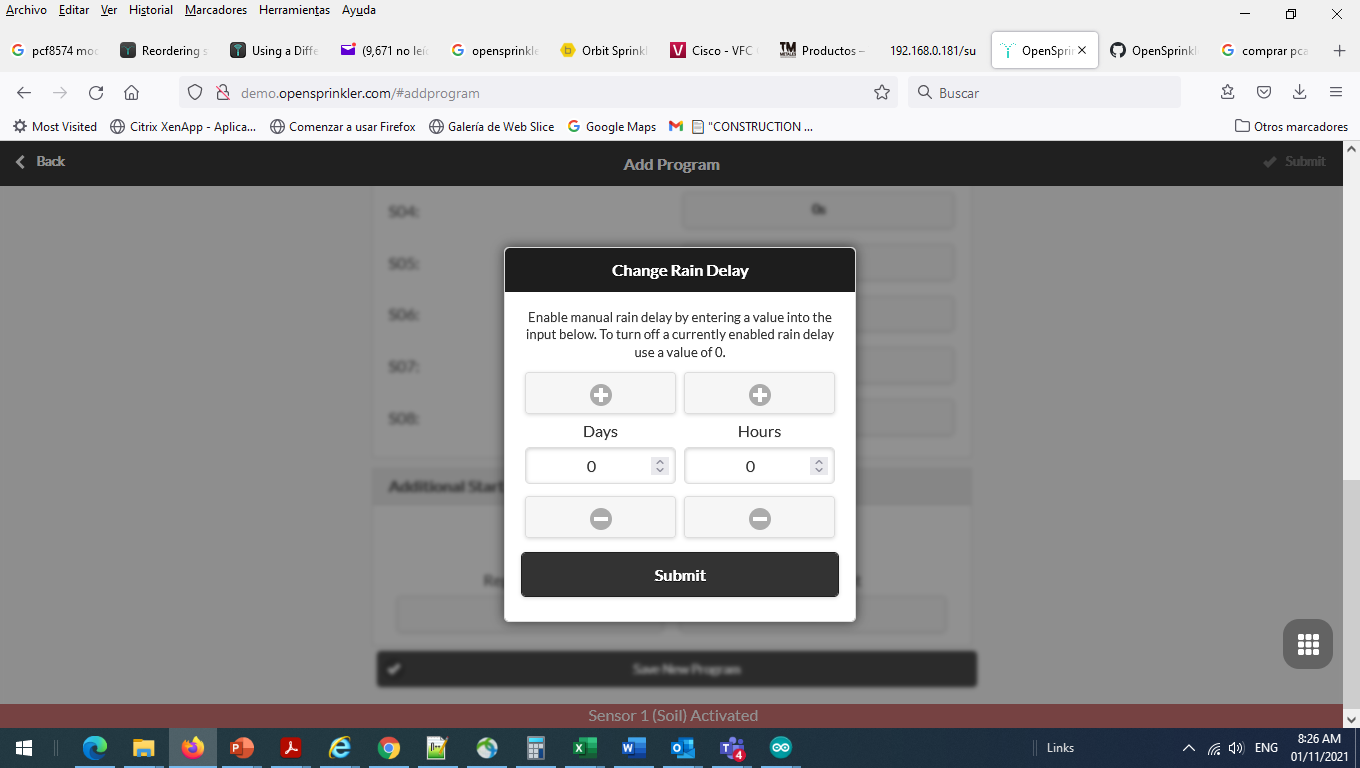 S02:
Drop down menu
to select any station
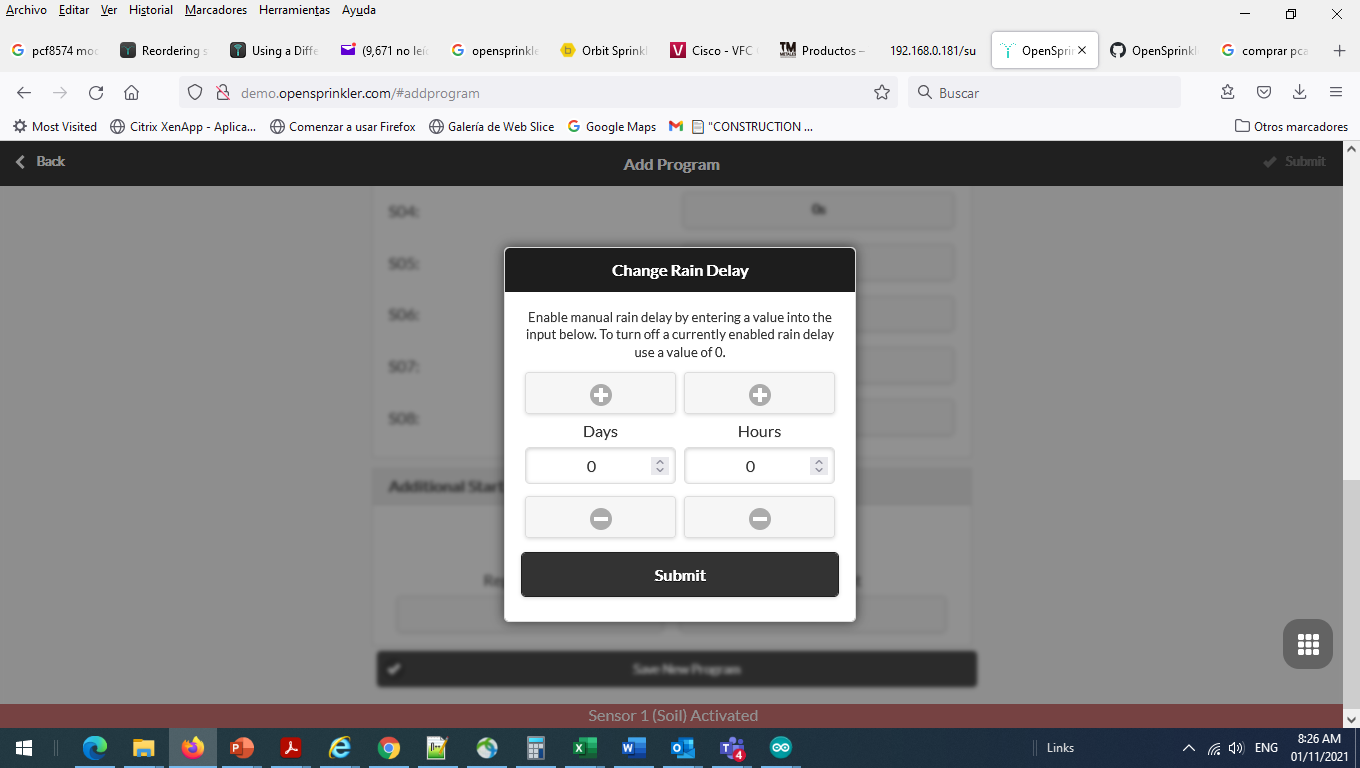 S03:
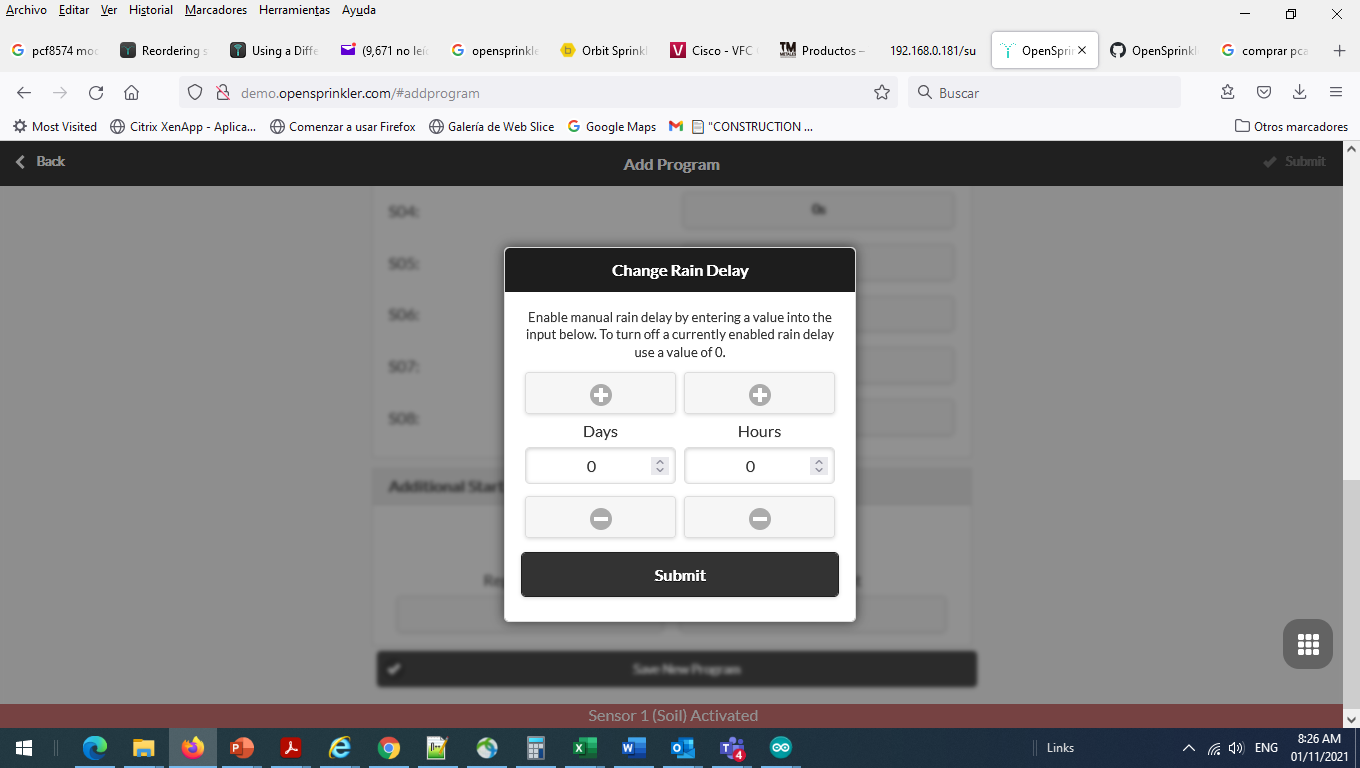 S04:
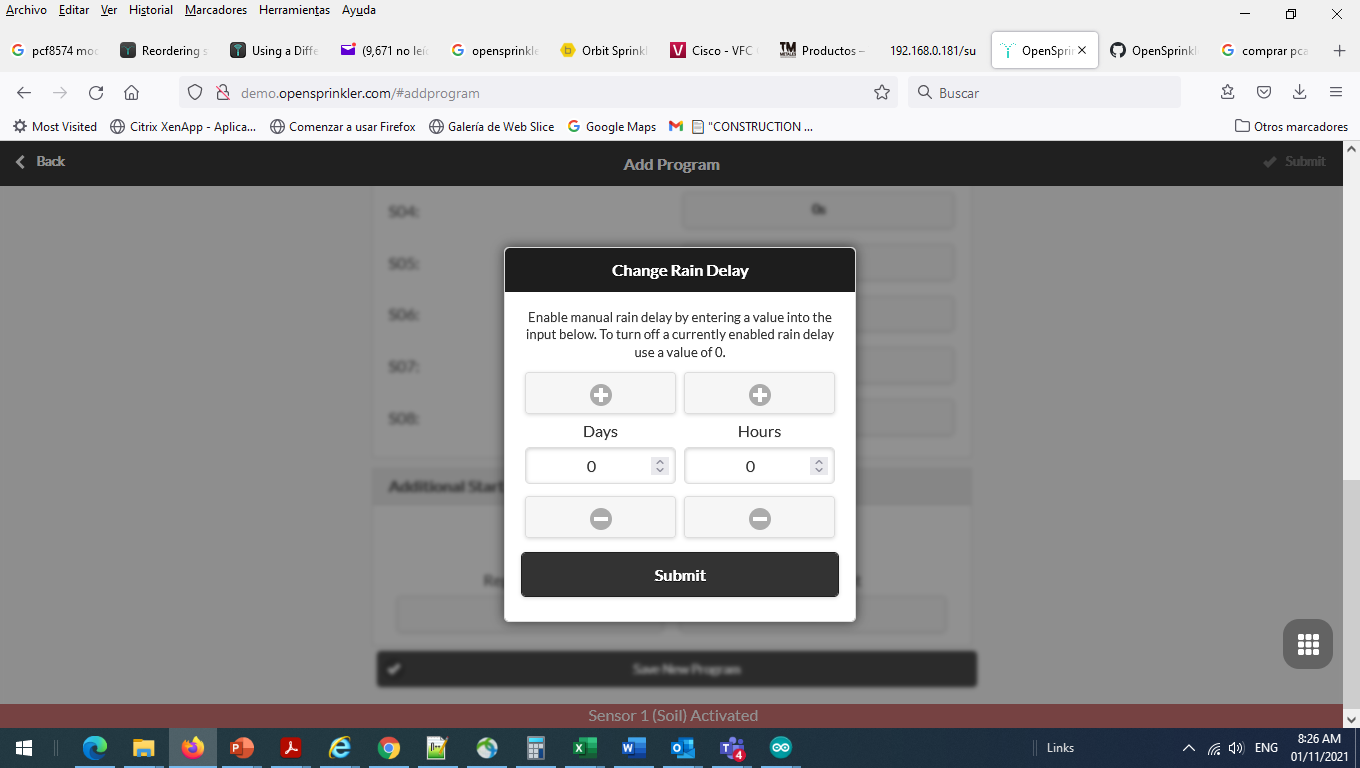 S05:
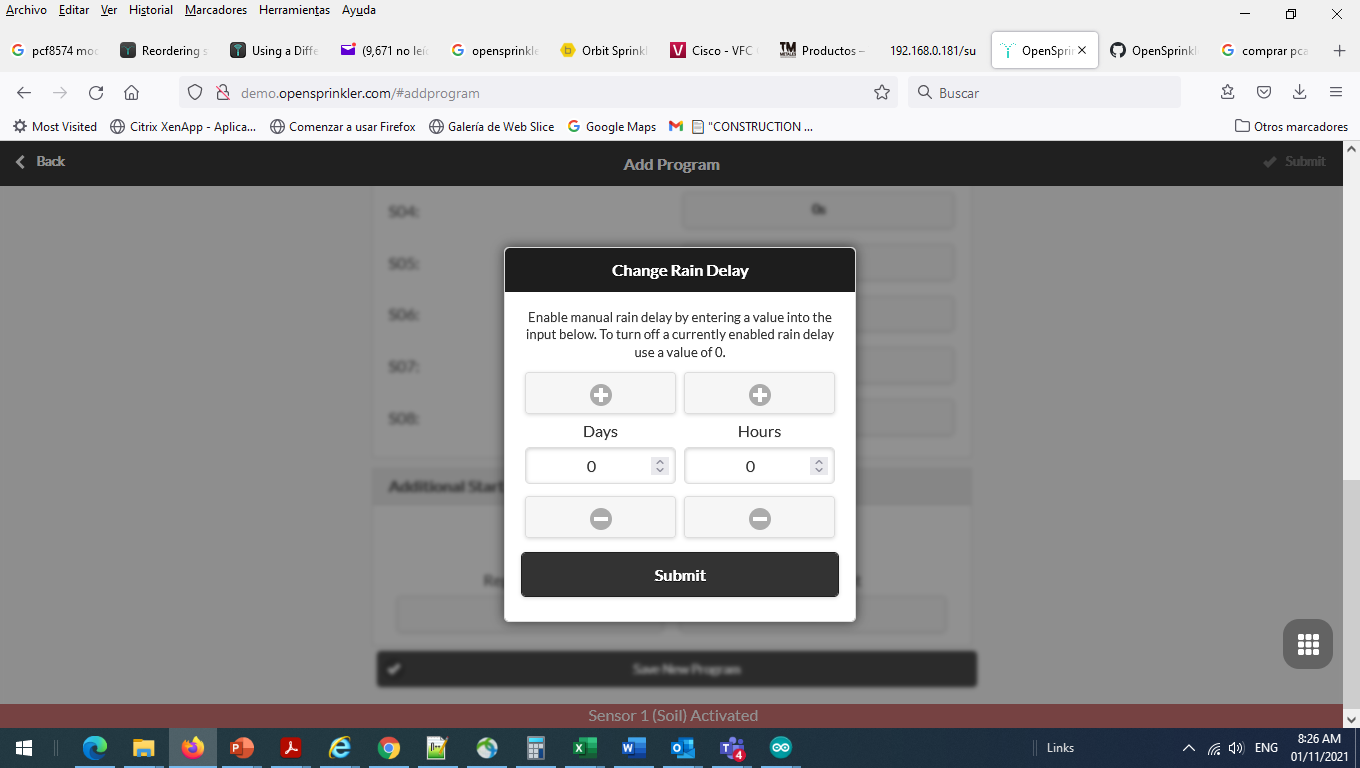 S06:
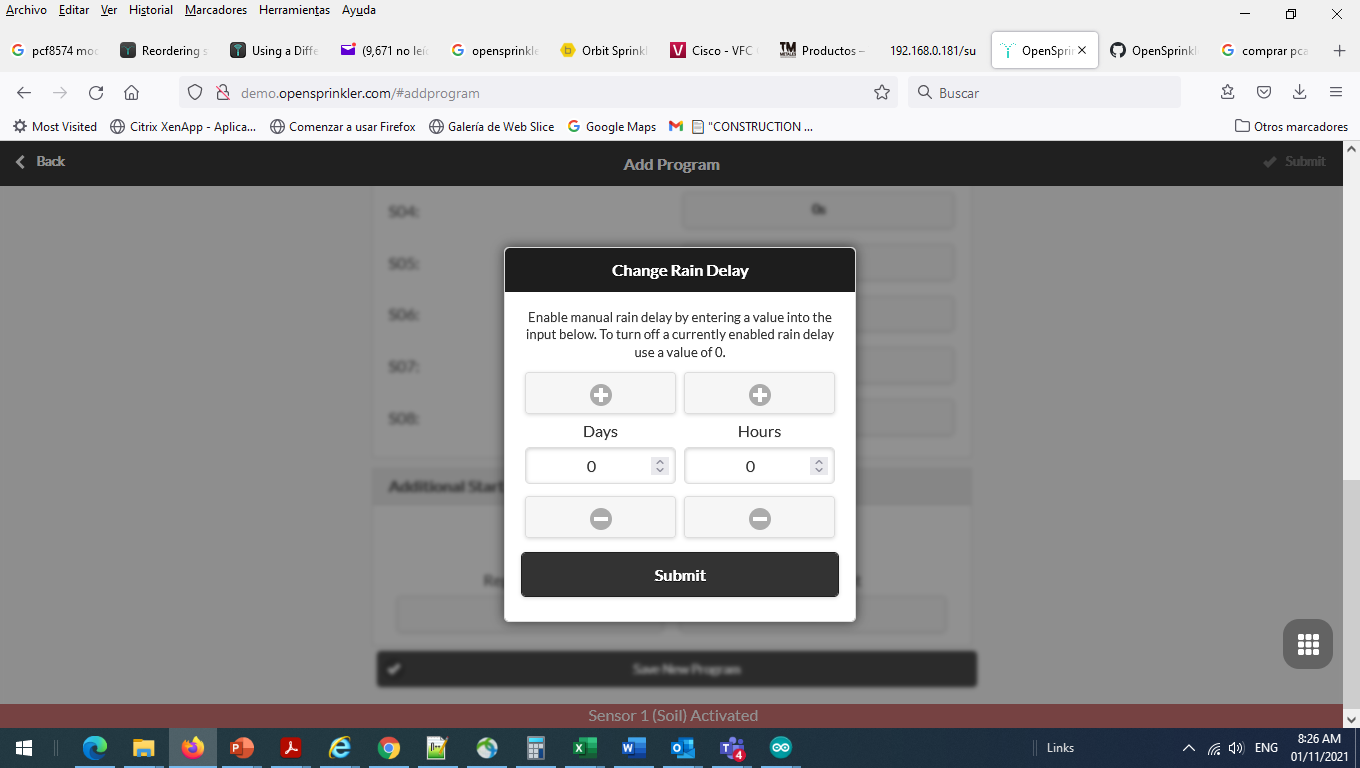 S07:
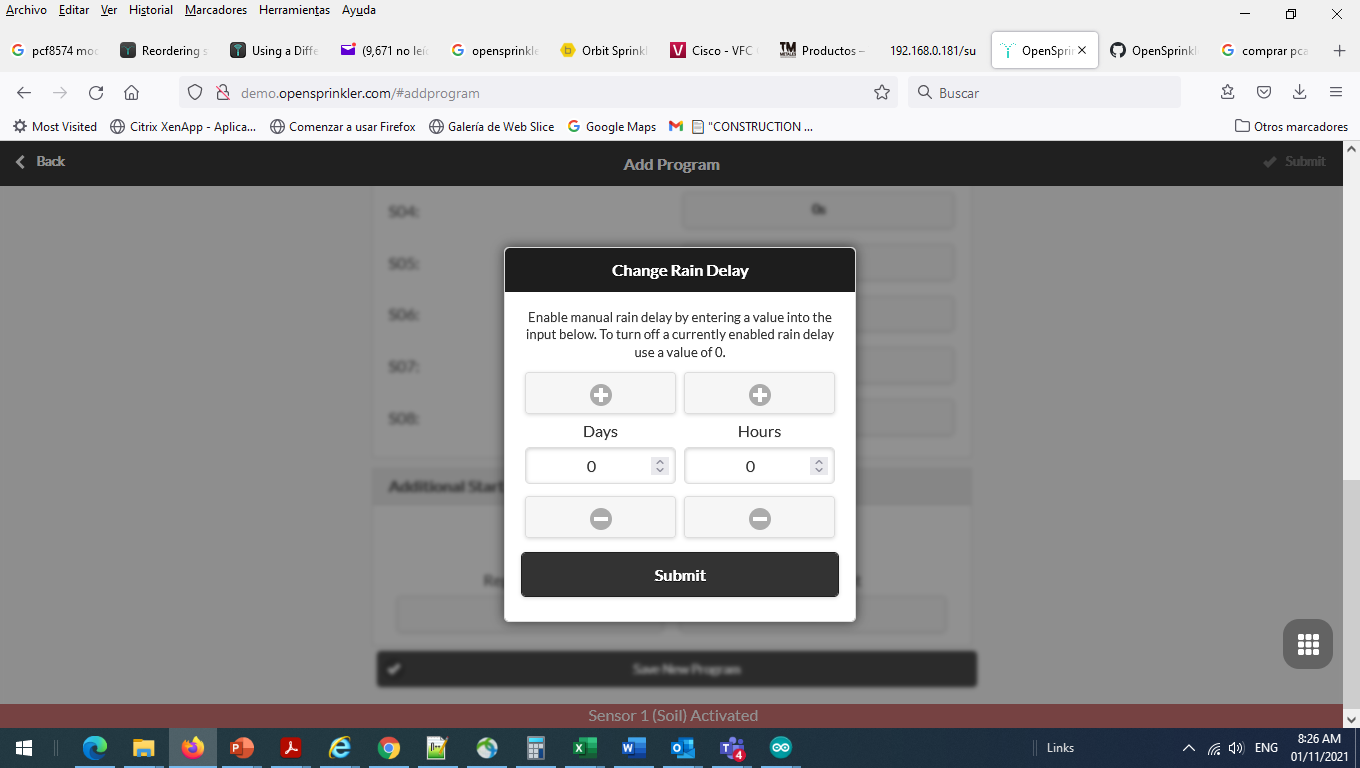 S08: